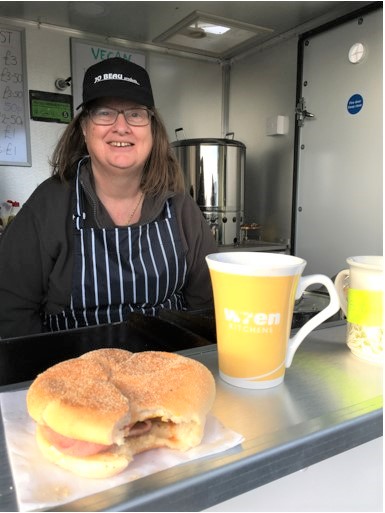 Pierside Snacks 
at Shotley Pier
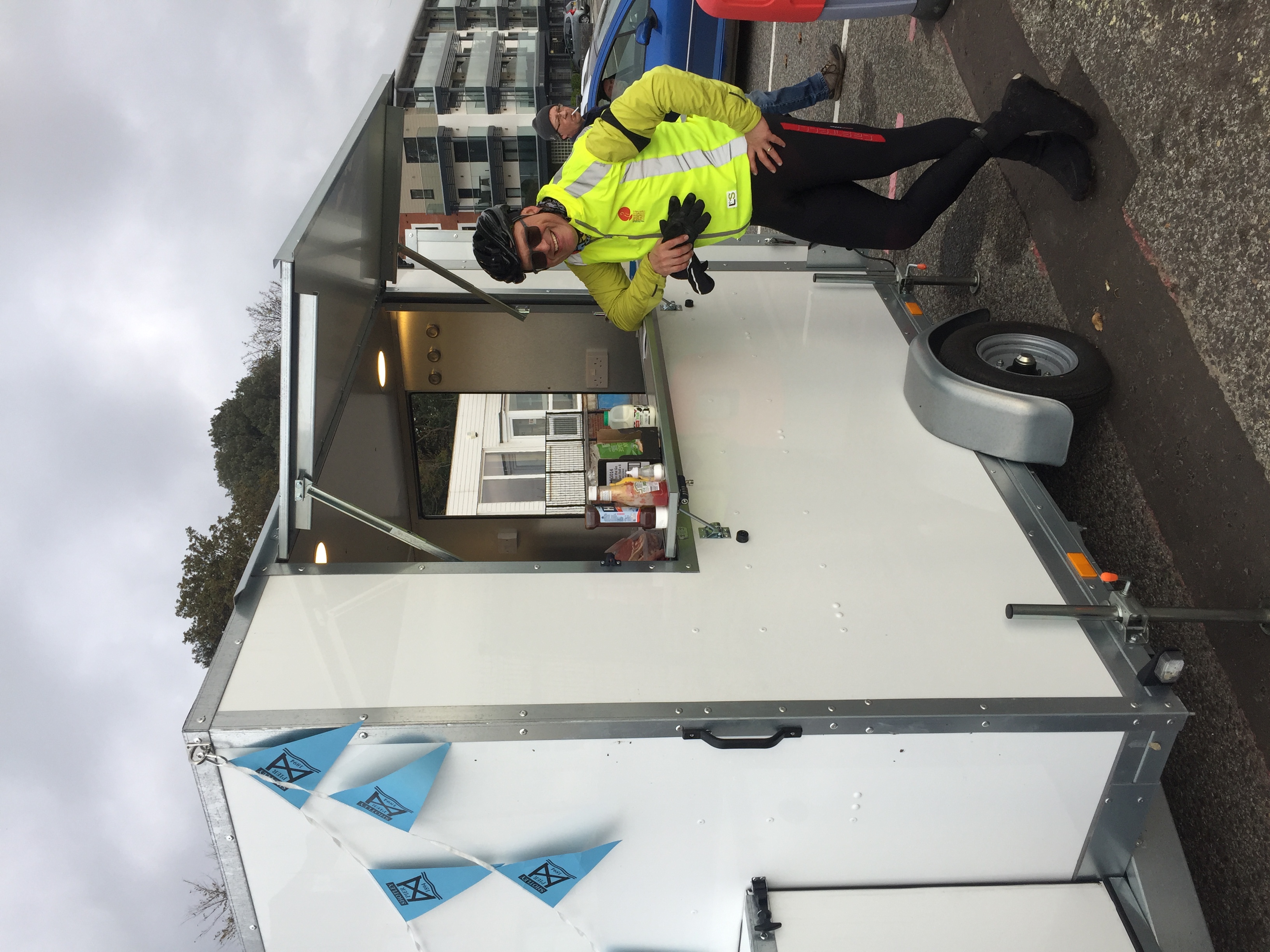 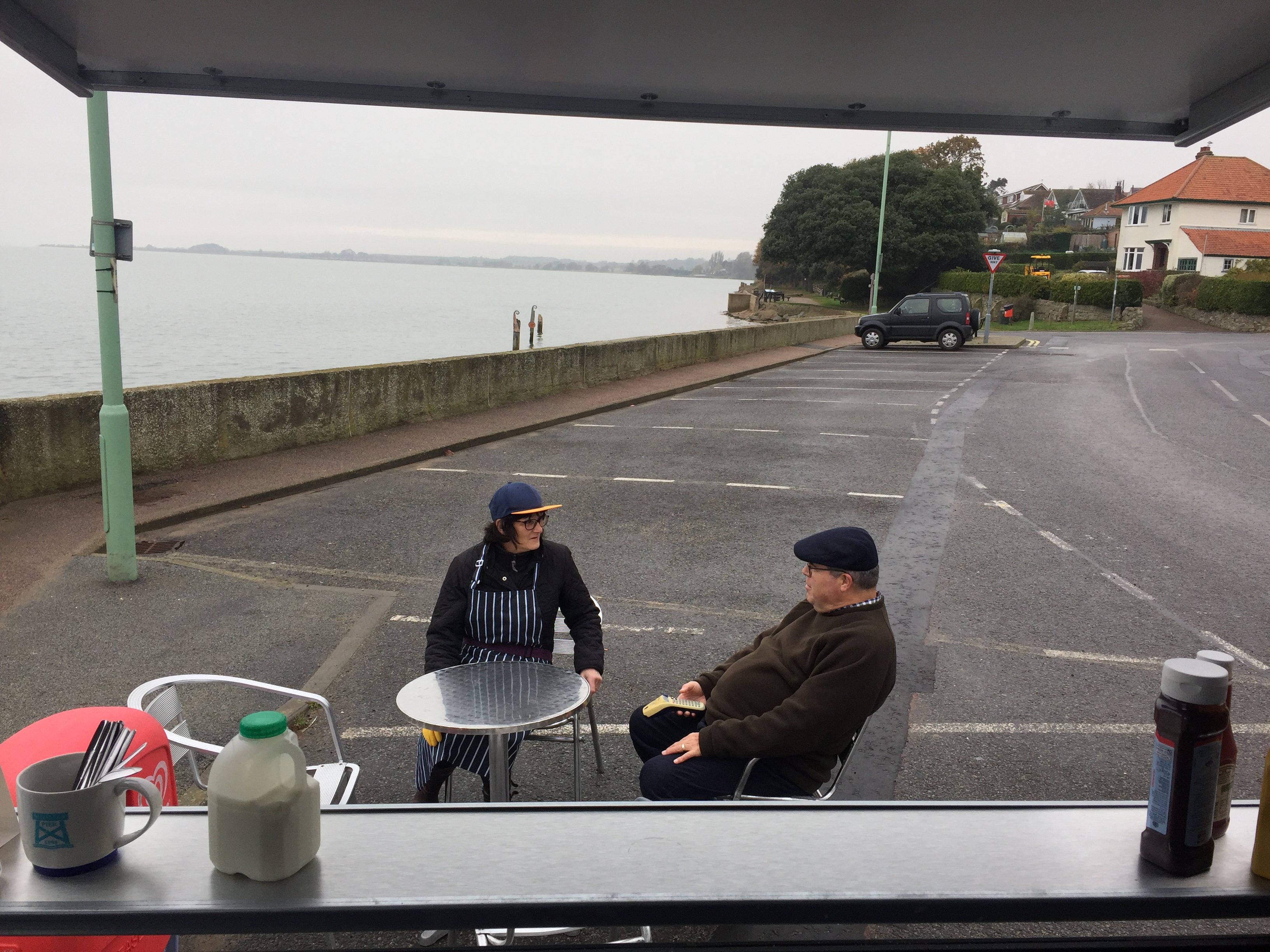 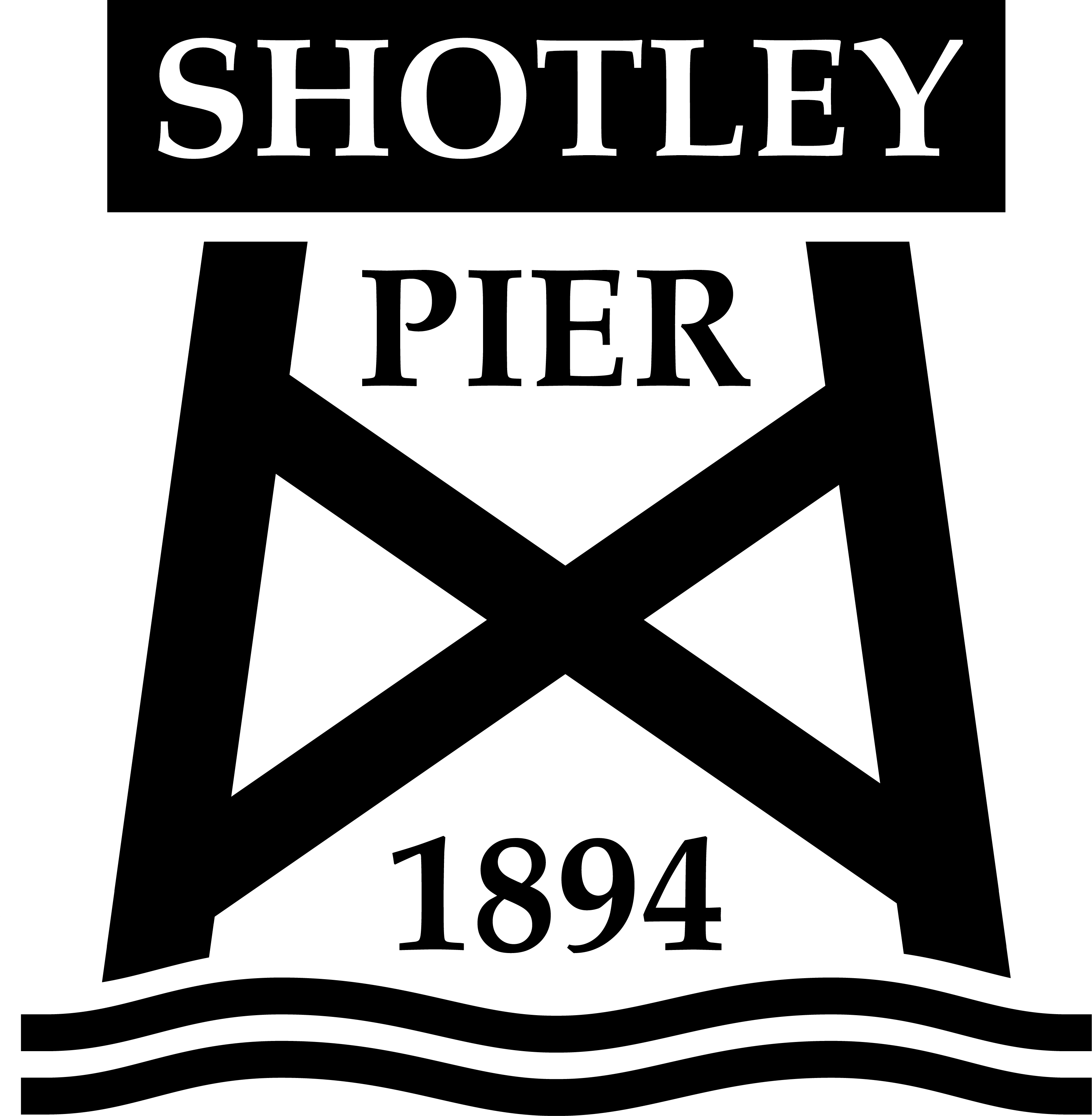